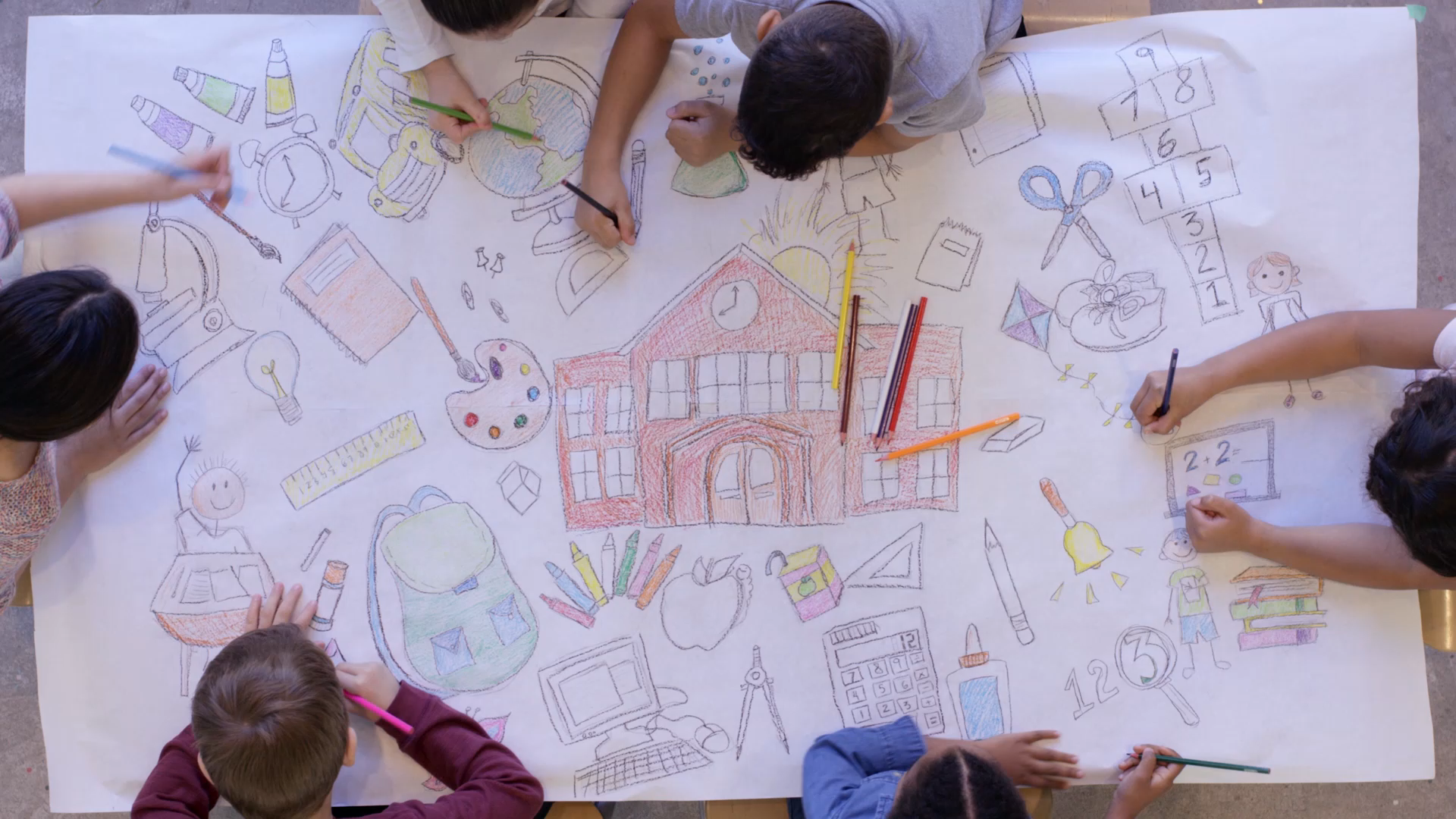 Современное оборудование как способ развития у детей технического мышления и технических способностей
Соколова Валерия Юрьевна,
педагог дополнительного образования 
МБОУ ДО Детско-юношеского центра 
города Новоалтайска
1. Хай-тек
2. Биоквантум
3. Робоквантум
Естественнонаучный профиль
Направления
Робоквантум
Конструкторы:
«VEX code IQ» «Эвольвектор»«APPLIED ROBOTICS»«DJI»

Языки программирования: 
Python и C++
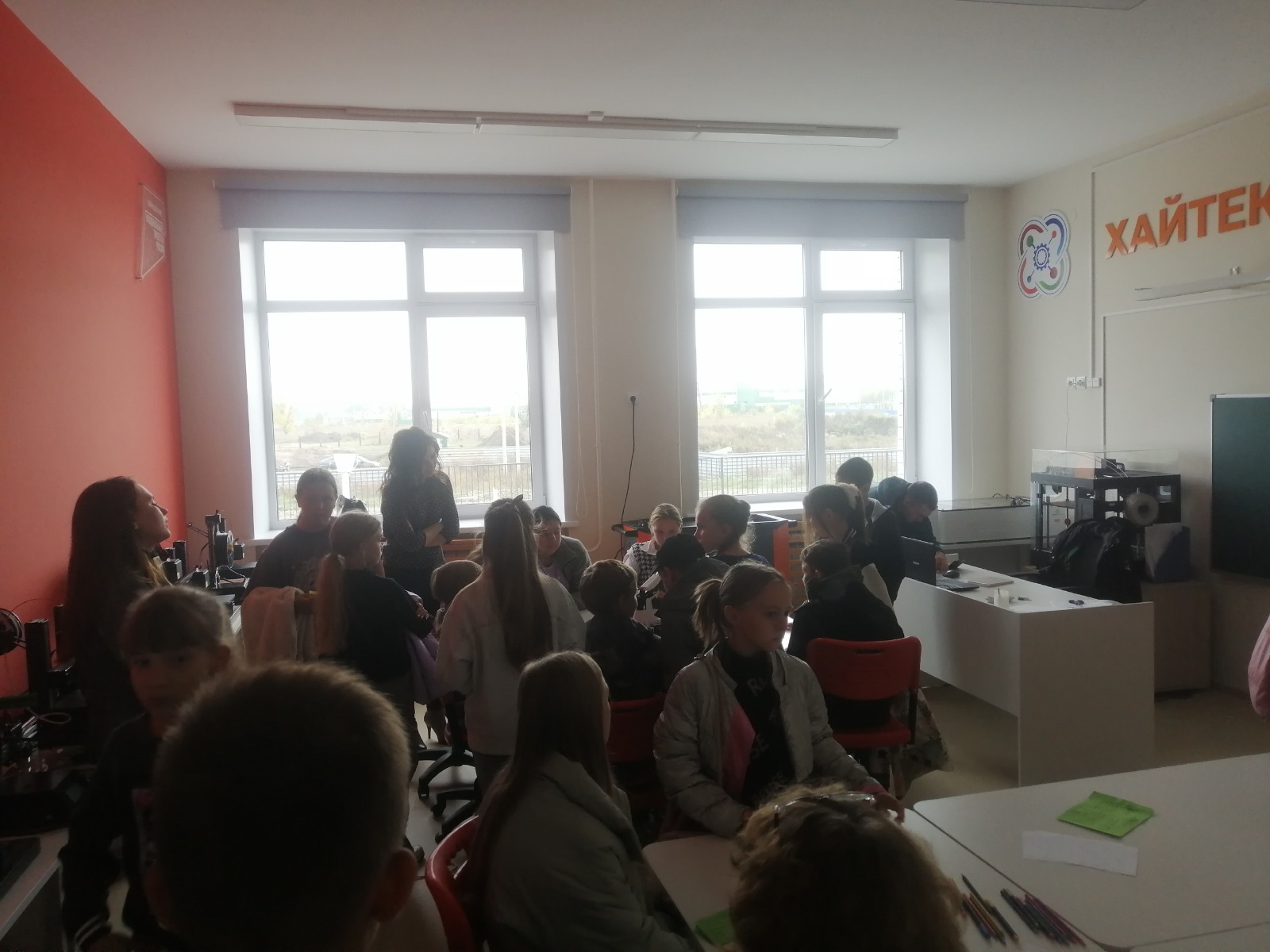 Хай-тек
3D принтеры: 
Raise3D Pro3
Planeta 3D 
DOBOT MOOZ

Программное обеспечение: 
Компас 3D Tinkercad
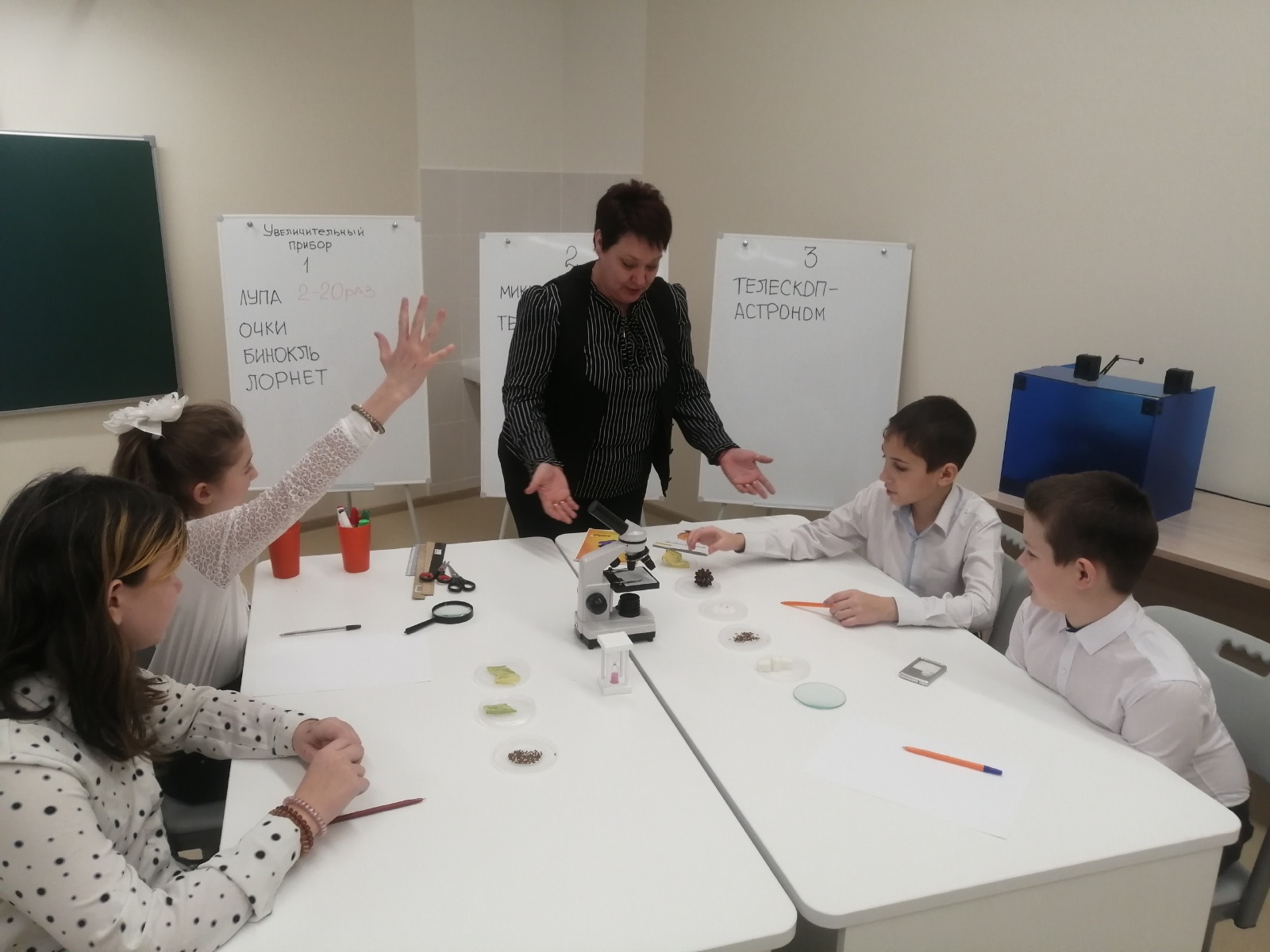 Биоквантум
Микроскопы
Лабораторные весы
Учебная лаборатория
1. Метод кейс-технологий
2. Проектная деятельность 
3. Профориентационные         мероприятия
4. Мастер-классы
Ключевые способы организации учебной деятельности
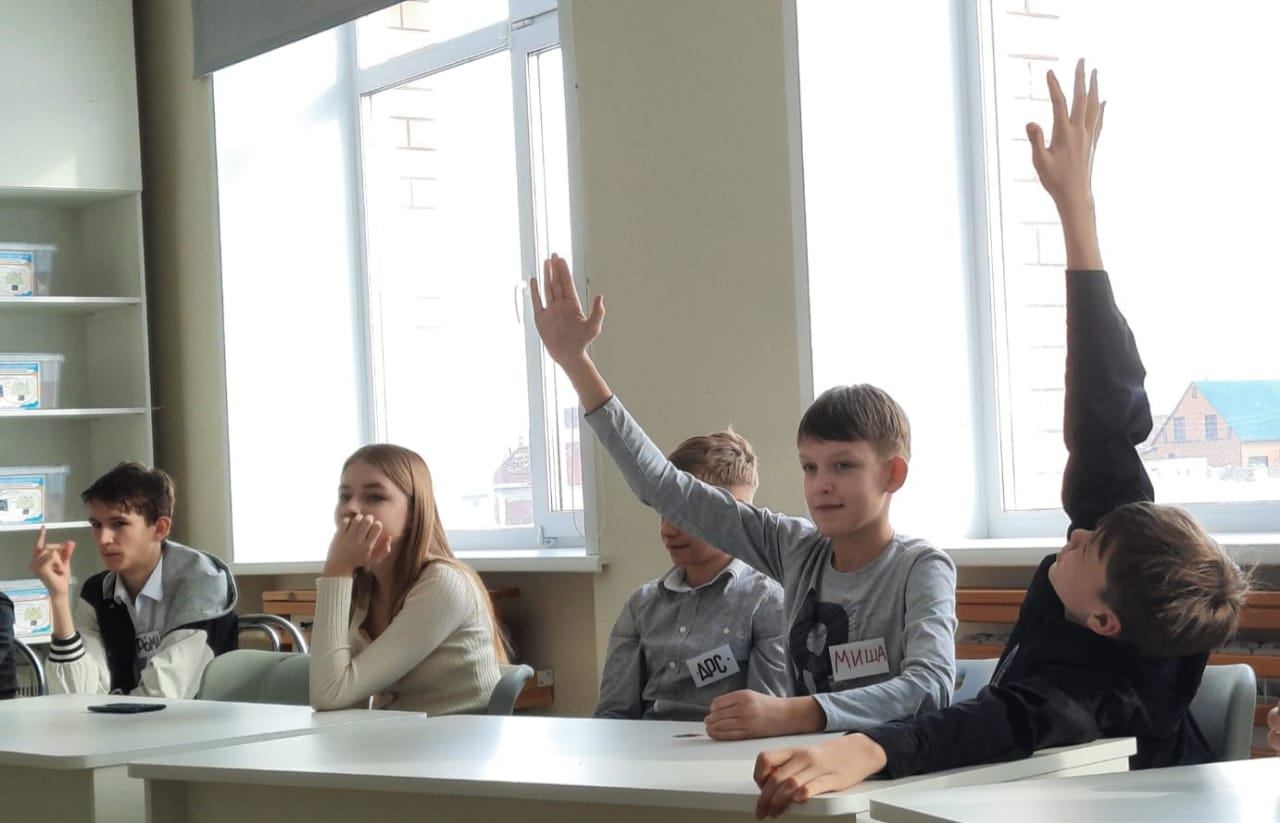 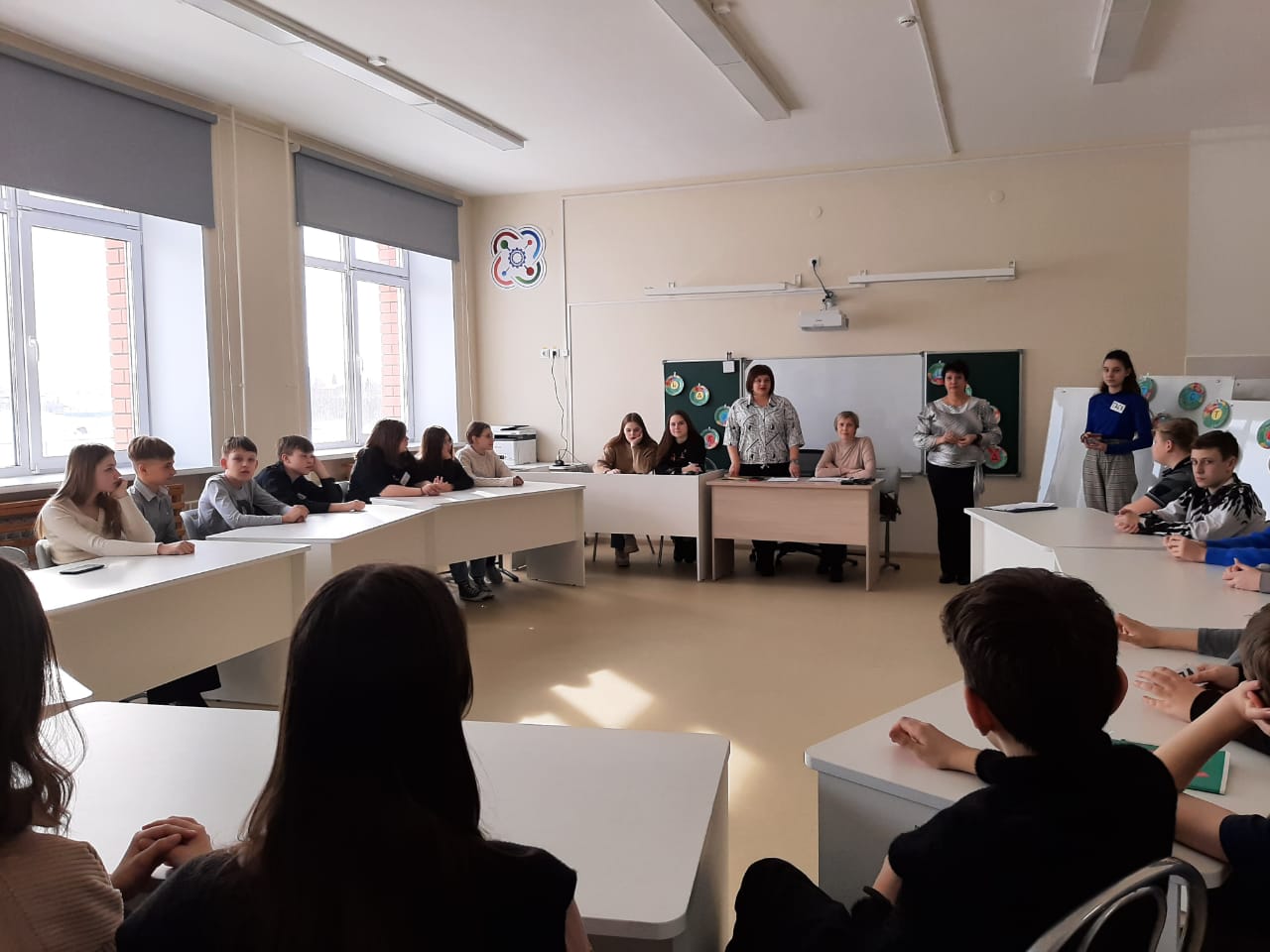 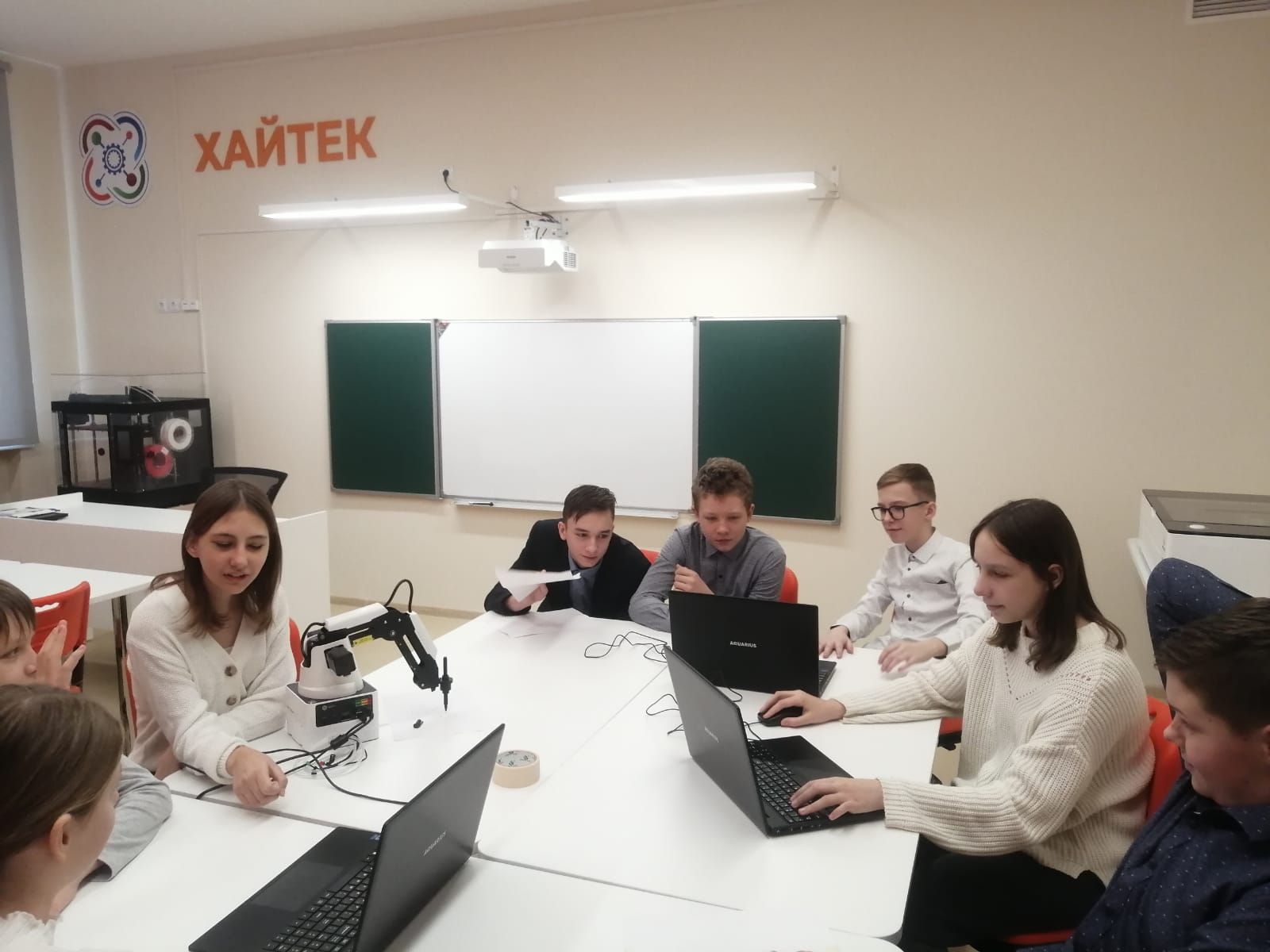 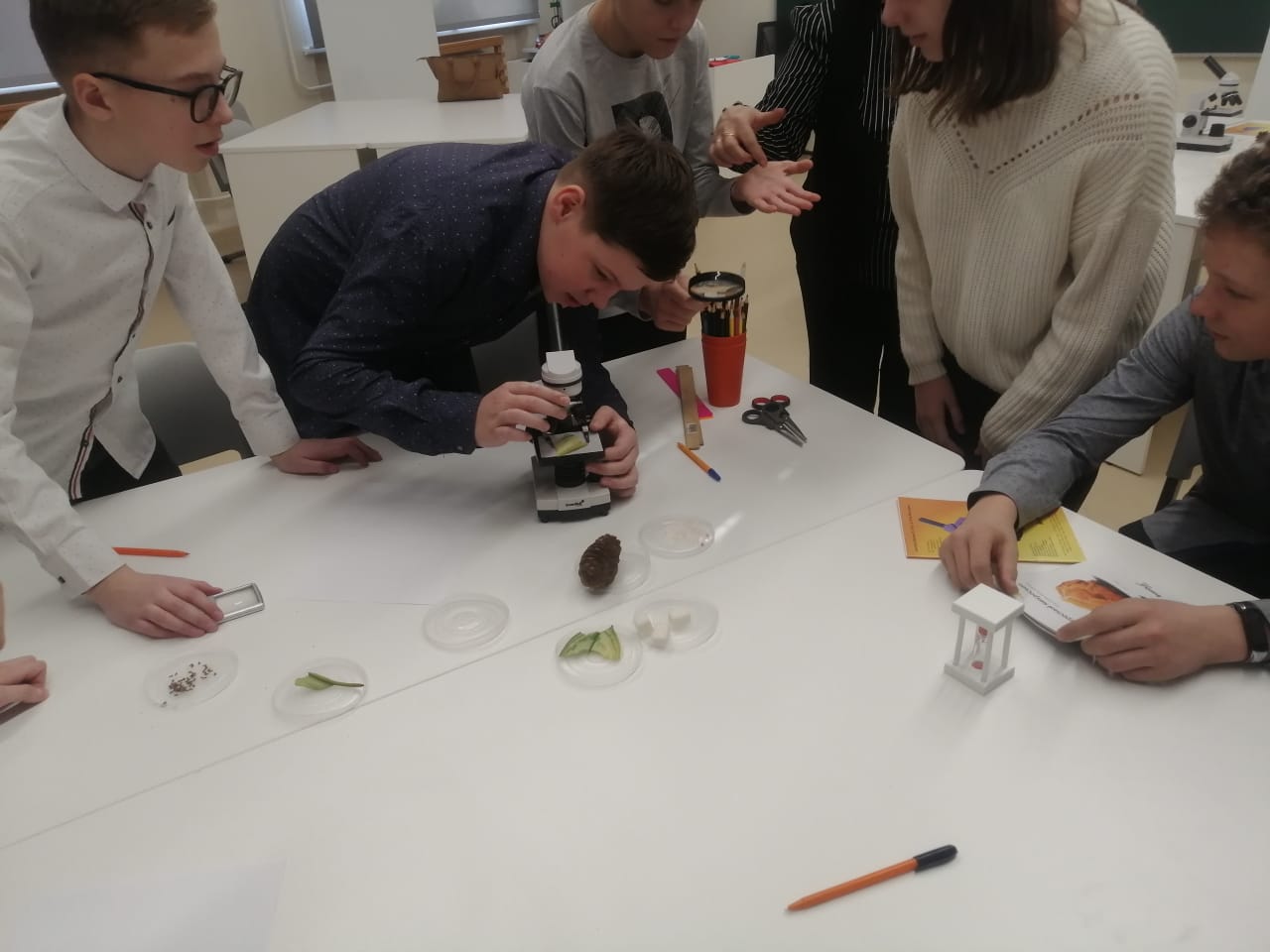 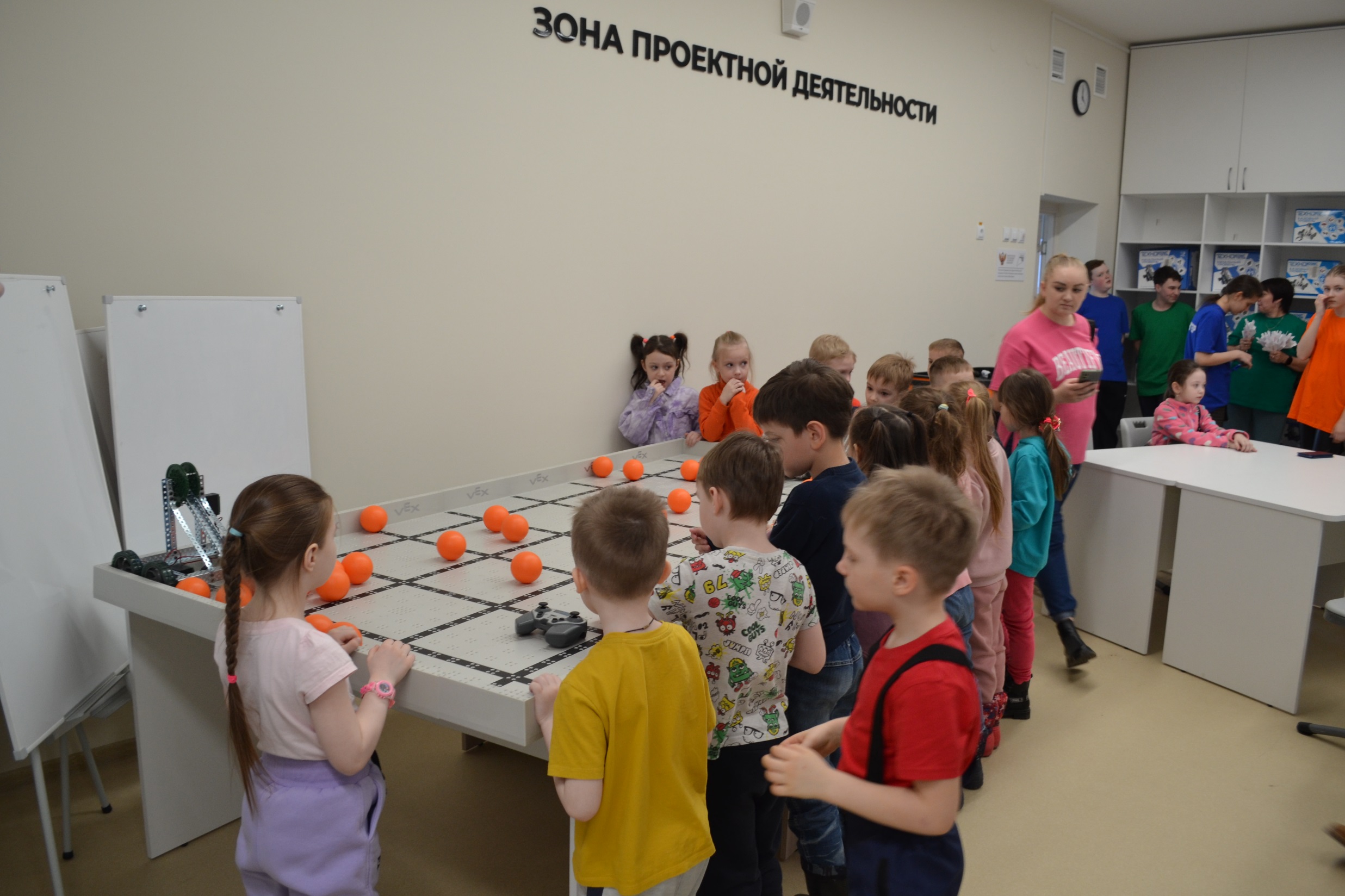 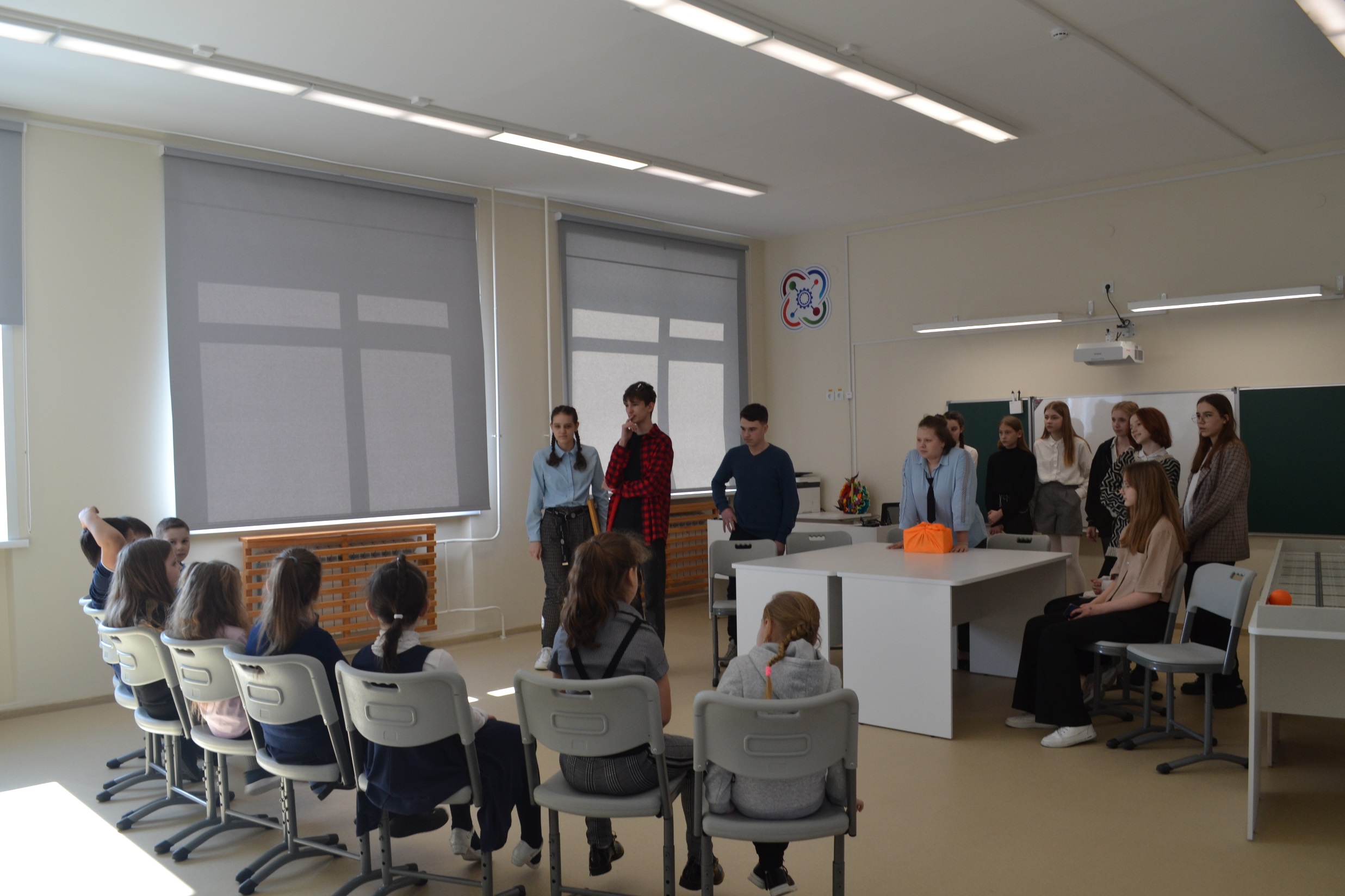 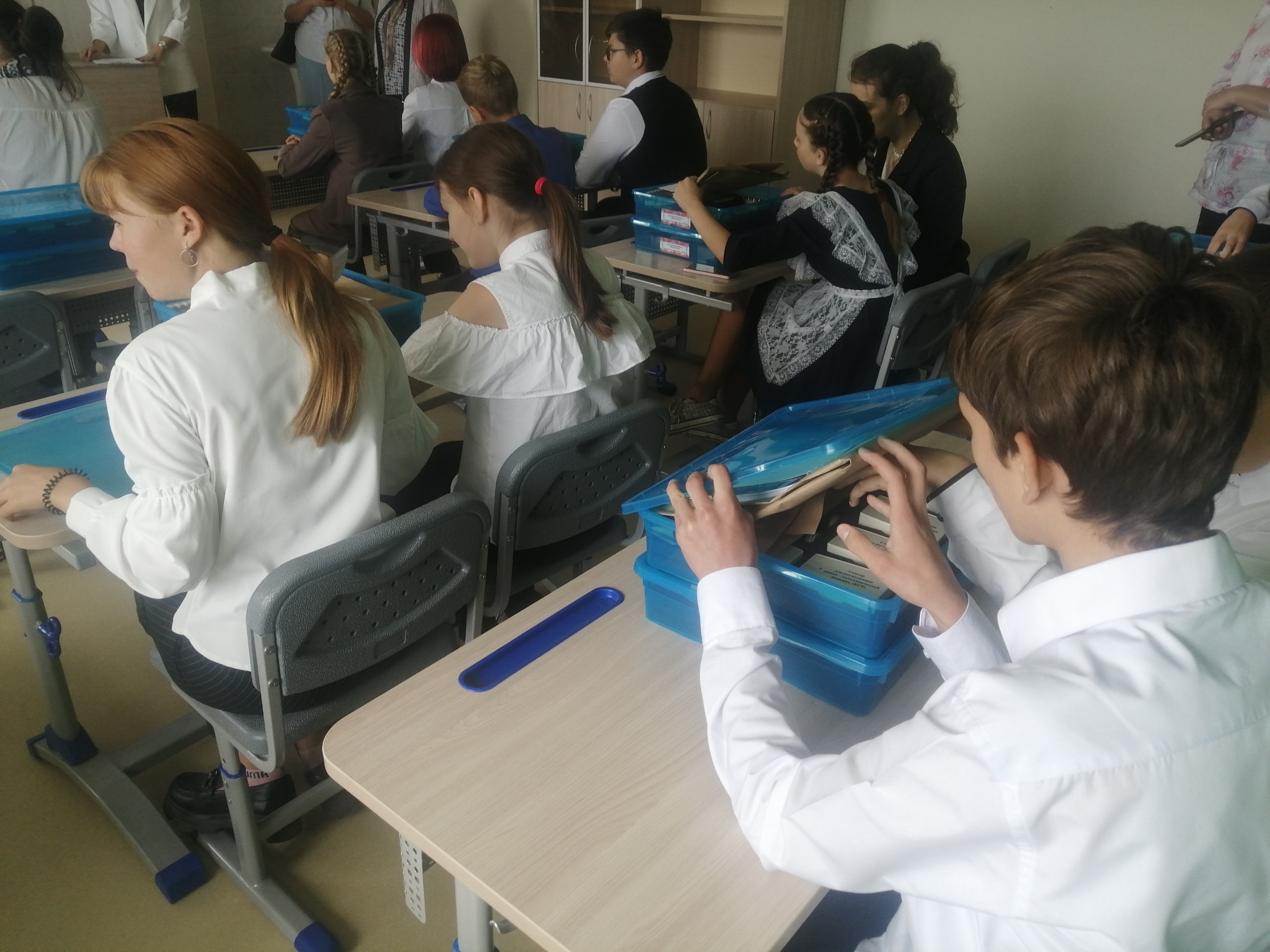 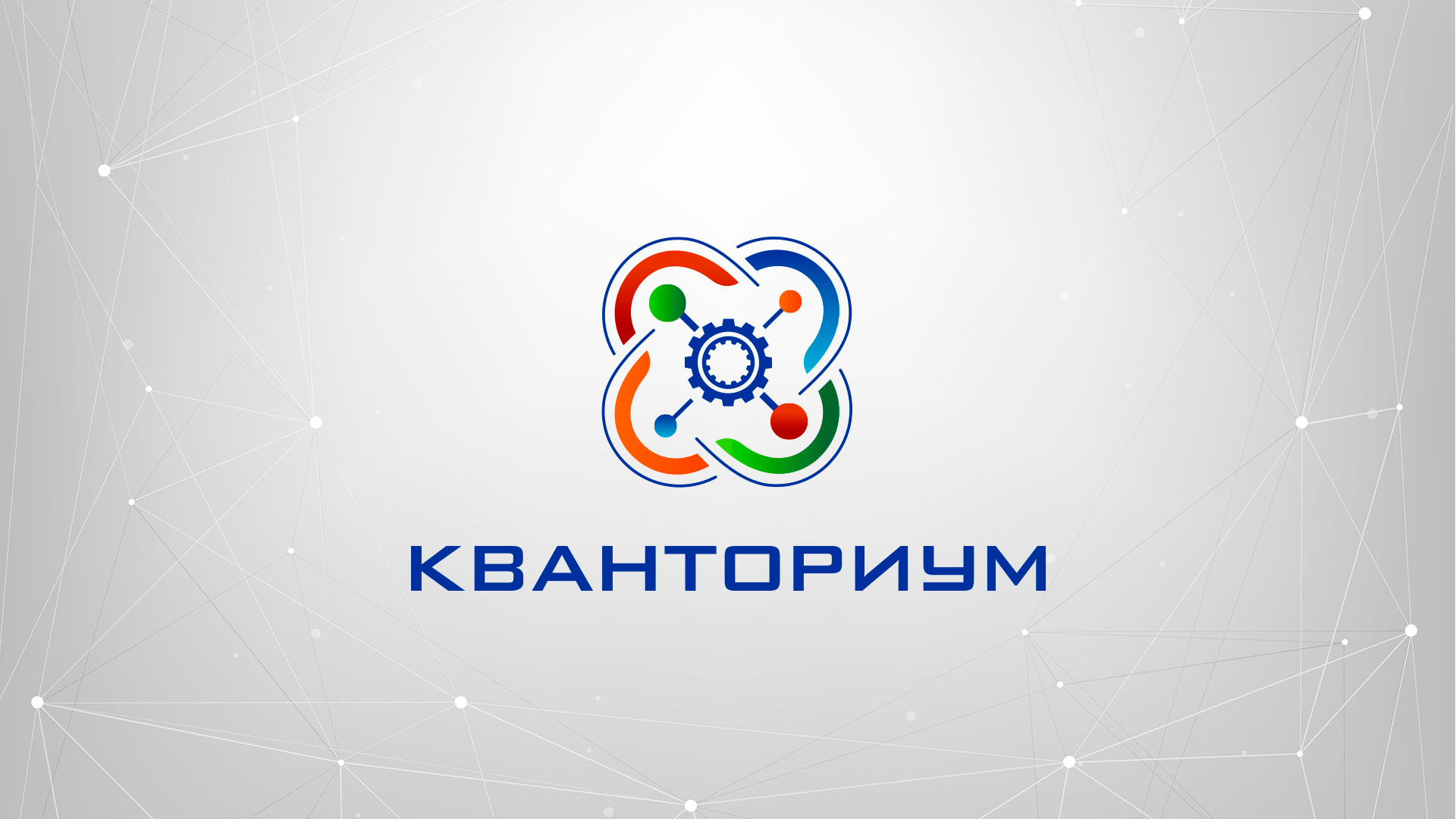